Pojďte dál…
Podzim 2023
IPs Podpora kurikulární práce škol
Operační program
Jan Amos Komenský
Realizátor
NPI ČR
Termín realizace
1. 4. 2023
 –
 30. 11. 2028
Metodické kabinety
Aby se učitelé mohli dál rozvíjet, inspirovat se, získávat informace i zkušenosti a potkávat se s kolegy...
Metodické kabinety
Národní kabinet
Územní kabinety v 35 územích
6 sekcí
Jazyk a komunikace
Matematika a informatika
Kultura, umění a zdraví
Společenské vědy
Předškolní a prvostupňové vzdělávání
Přírodní vědy
[Speaker Notes: Území byla určena dle velikosti území, dopravní obslužnosti a počtu škol i učitelů v regionu.]
Mapa území
Proč mít „své“ učitele v kabinetech?
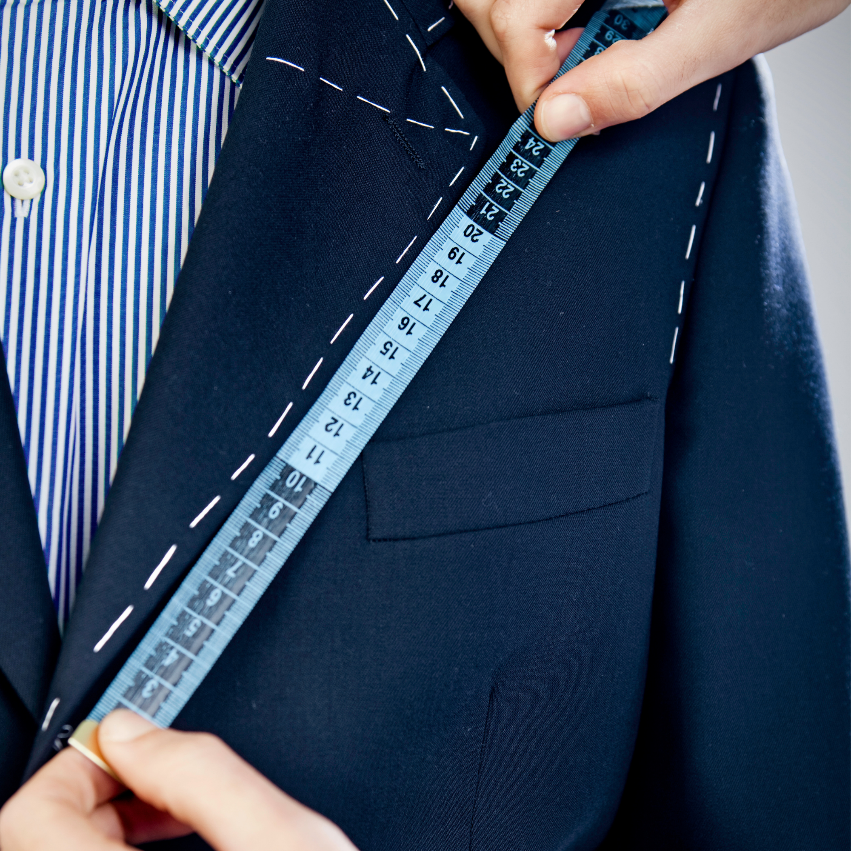 Profesně se rozvíjejí    a zdokonalují. Motivují své kolegy, přispívají  k rozvoji celé školy.
Navrhují, jaké vzdělávací akce pro učitele se budou konat ve vašem území a kraji.
Pro váš pedagogický sbor mohou zajistit vzdělávání na míru       a podle potřeb školy.
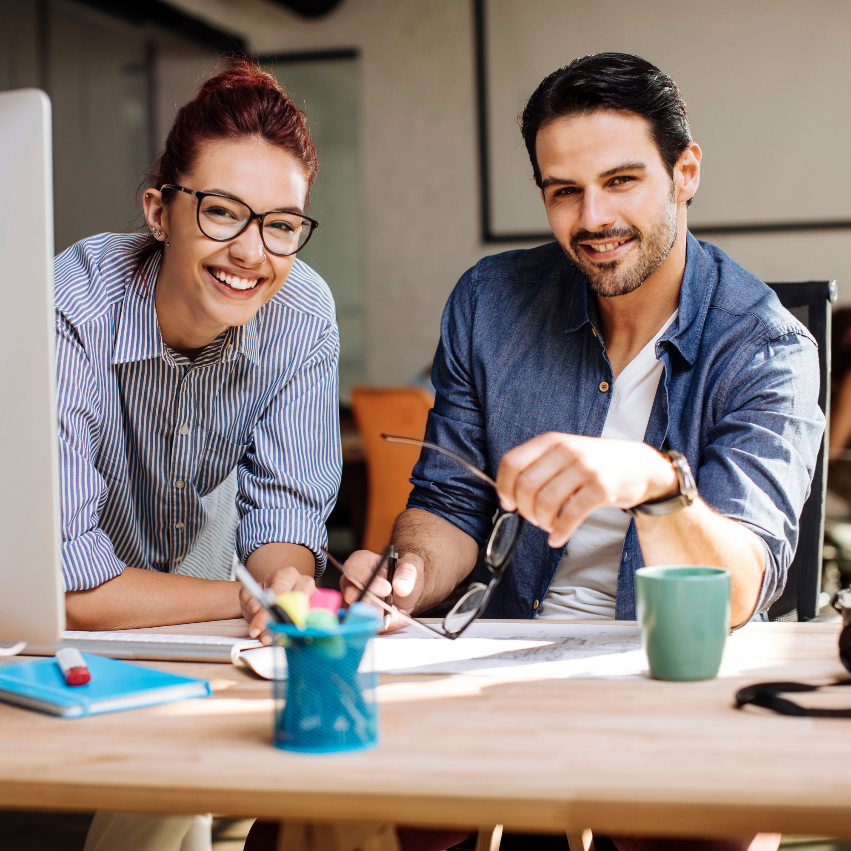 Mají přístup k informacím „z první ruky“ a předávají je vám i kolegům ve škole.
Navrhují témata            k řešení směrem          k MŠMT.
Všechny akce metodických kabinetů jsou zdarma.
Podpora škol při proměně vzdělávání
Aby vzdělávání bavilo a dávalo smysl učitelům i žákům…
Adresná podpora přímo pro vaši školu
Společně sestavíme balíček služeb  k inovaci vzdělávání podle současných požadavků a trendů
S průvodcem, který pozná vaši školu a bude se vám věnovat – na míru a individualizovaně
V rozsahu 6–24 měsíců, min. 24 hodin
Až pro celý pedagogický sbor
Pro 500 škol (MŠ, ZŠ, SŠ)
Modelové školní vzdělávací programy (ŠVP)
Tři různé inspirace pro vaši školu
S důrazem na kompetenční pojetí vzdělávání
S respektem k vizi a hodnotám školy
S ohledem na podmínky školy
Online podpora pro všechny
Pro inspiraci a další posun v inovacích
Webináře a jejich záznamy
Tutoriály a příspěvky
Jednoduché návody např. s cíli vzdělávaní nebo k práci se ŠVP
Příklady inspirace, ukázky z hodin, příběhy škol z adresné podpory
Moderované diskuze
Otevřené vzdělávací zdroje
Aby bylo kde se inspirovat a co použít…
Otevřené vzdělávací zdroje
Nabídneme seznam 3 250 kvalitních vzdělávacích zdrojů
Přehledně
K okamžitému použití ve výuce
Zdarma 
Pro všechny
Ve spolupráci s učiteli z metodických kabinetů
Spolupráce v území
Půjdeme dál společně…
Pojďte dál…
Váš pedagogický sbor podpoříme v profesním růstu a v rozvoji obsahu, metod a forem vzdělávání.
Budeme vás inspirovat a provázet tím, čemu se ve škole můžete věnovat, proč, jak a jaký to má dopad na vaše žáky.
Potkáte inspirativní kolegy, kteří jsou na stejné lodi.
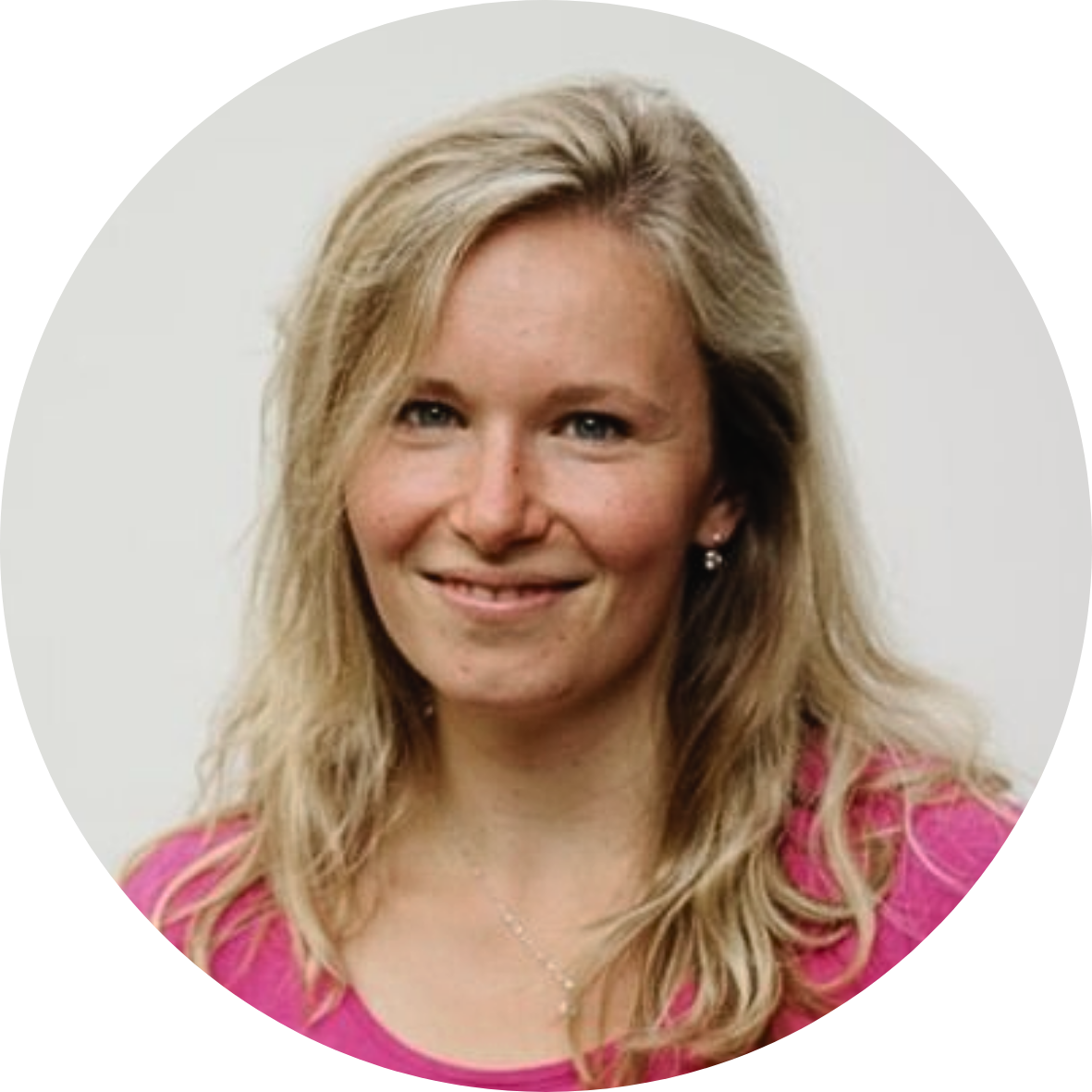 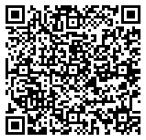 Mgr. Michaela Valentová
garant území v Libereckém kraji
+420 770 119 434
michaela.valentova@npi.cz
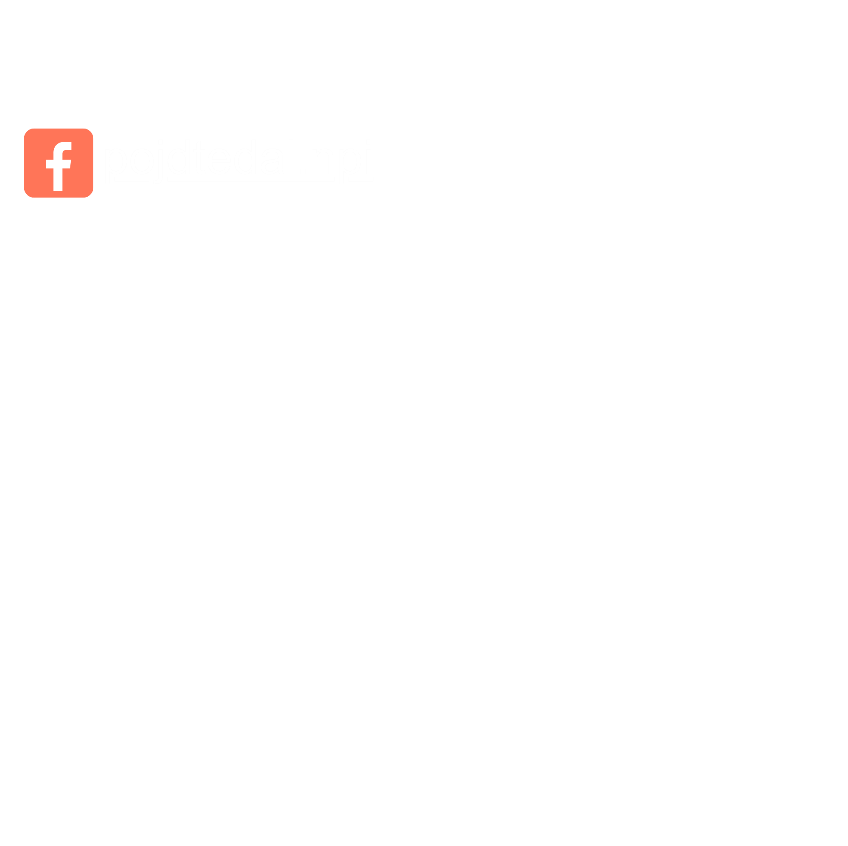 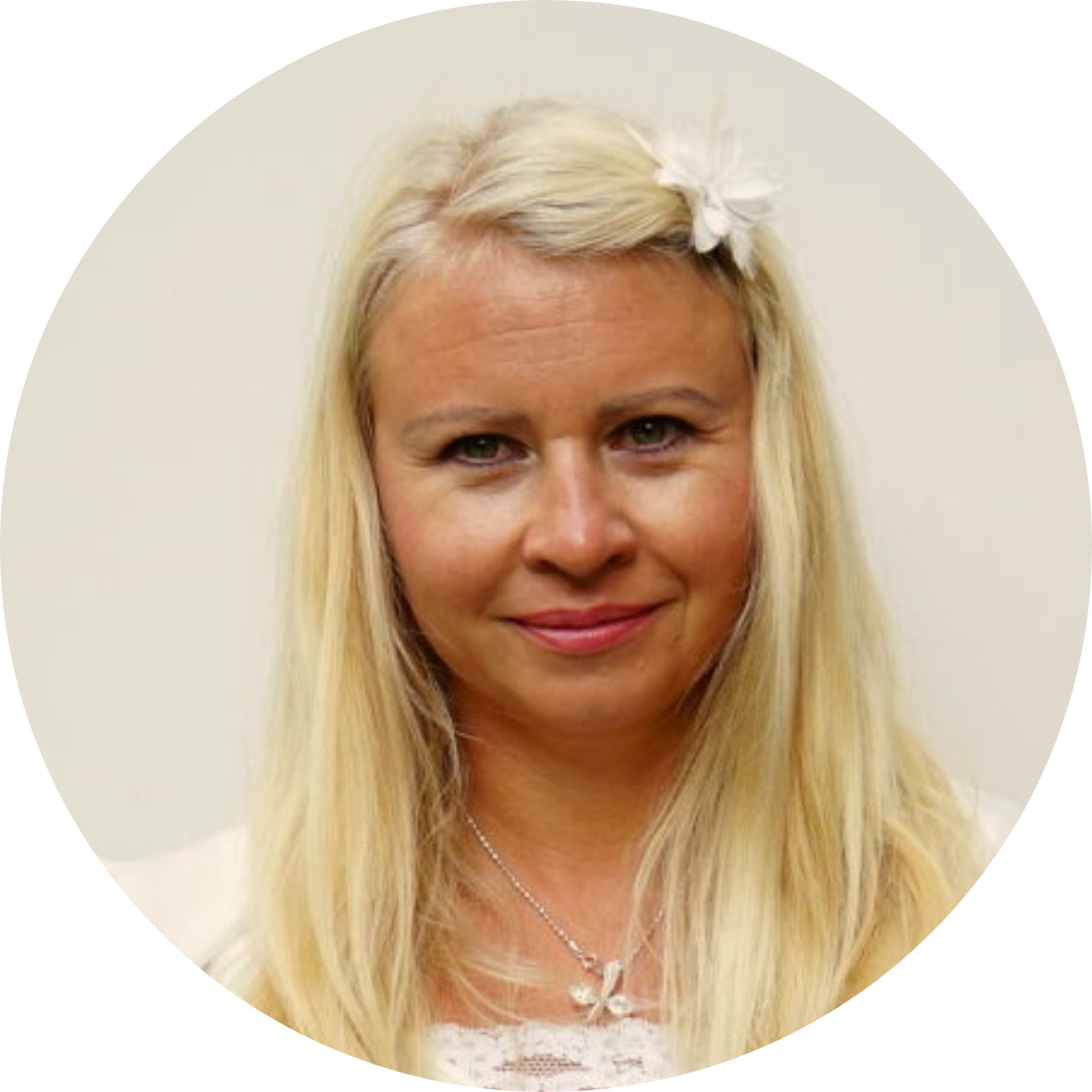 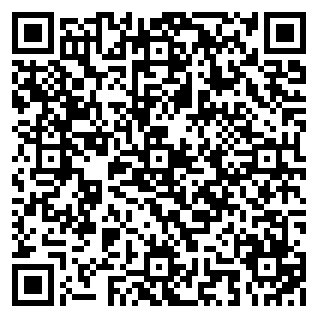 Mgr. Lucie Musilová
garant území v Libereckém kraji
+420 778 460 704
lucie.musilova@npi.cz
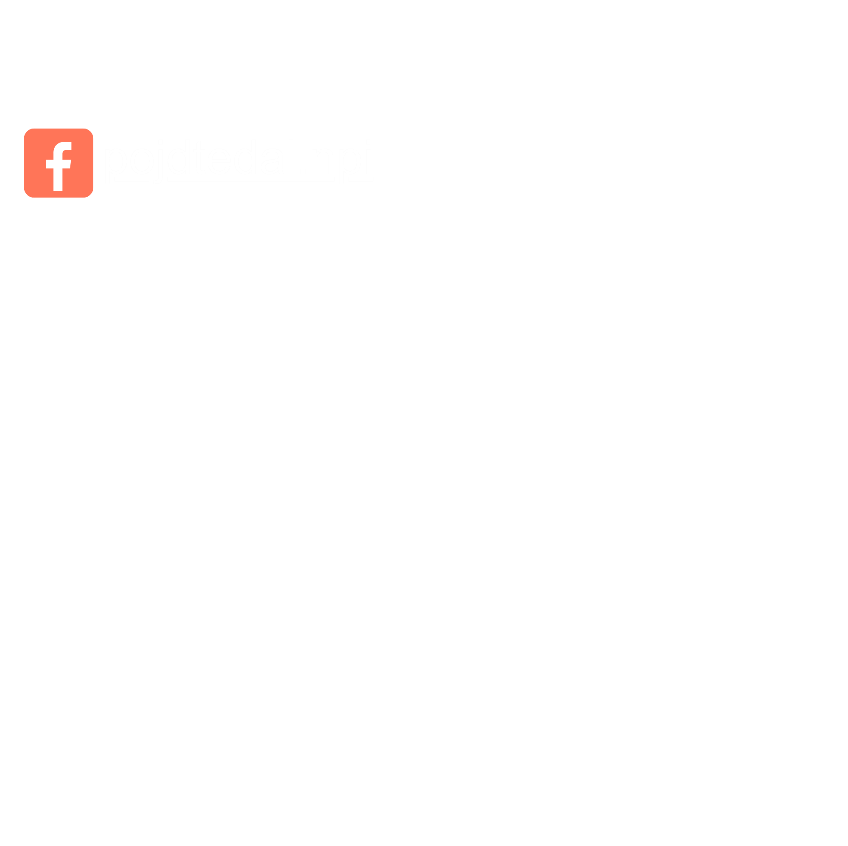